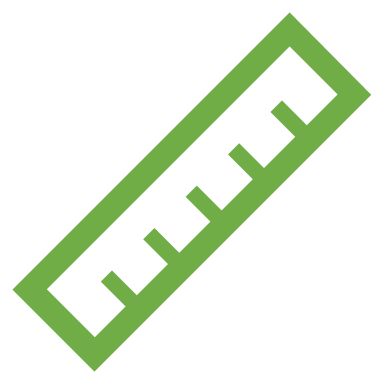 PHÒNG GD&ĐT LONG BIÊN
    TRƯỜNG THCS LONG BIÊN
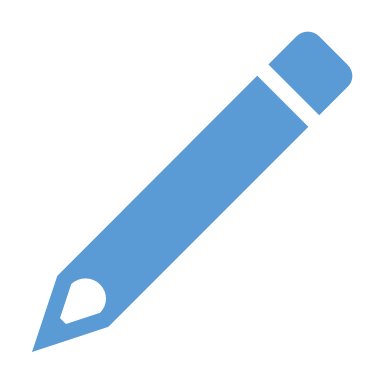 Đại số 9-C1-Bài 3
LIÊN HỆ GIỮA PHÉP NHÂN VÀ PHÉP KHAI PHƯƠNG
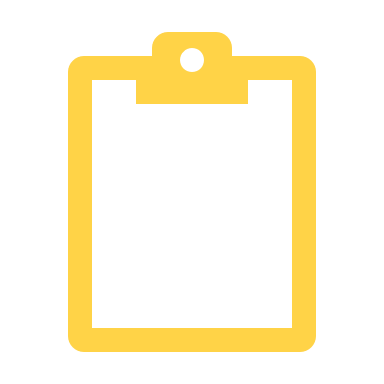 Giáo viên: ĐÀO THỊ THU
HOẠT ĐỘNG HÌNH THÀNH KIẾN THỨC
Qua bài toán trên, em hãy nêu dự đoán của em khi so sánh           và
?1. Tính và so sánh                và
Giải
Vậy:
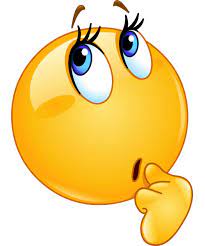 HOẠT ĐỘNG HÌNH THÀNH KIẾN THỨC
Dự đoán :
Cần chứng minh            là căn bậc hai số học của
Để chứng minh dự đoán trên ta cần chứng minh điều gì ?
BT: Hãy điền vào chỗ trống để có khẳng định đúng
Vì          và          nên  ………. xác định và không âm
Ta có:                   ……………….
Vậy:………..  là căn bậc hai số học của a.b
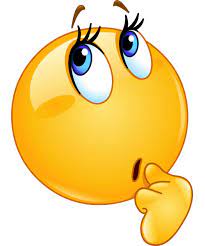 1. Định lí
HOẠT ĐỘNG HÌNH THÀNH KIẾN THỨC
* Định lí:
Với hai số a và b không âm, ta có:
* Chứng minh:
Vì          và          nên               xác định và không âm
Ta có:
Vậy:                là căn bậc hai số học của a.b
HOẠT ĐỘNG HÌNH THÀNH KIẾN THỨC
Chú ý: mở rộng cho nhiều số
Chú ý: 
                    (với a, b, n không âm)
1. Định lí:
HOẠT ĐỘNG HÌNH THÀNH KIẾN THỨC
* Định lí:
Với hai số a và b không âm, ta có:
* Chứng minh: SGK/ 13
Chú ý: 
                    (với a, b, n không âm)
2. Áp dụng
HOẠT ĐỘNG HÌNH THÀNH KIẾN THỨC
Qui tắc khai phương một tích:
- Muốn khai phương một tích của các số không âm, ta có thể khai phương từng thừa số, rồi nhân các kết quả lại với nhau.
- Ví dụ 1: Áp dụng quy tắc khai phương một tích, hãy tính:
         a)                                          b)
Giải
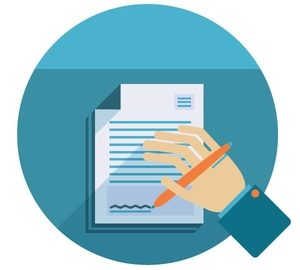 HOẠT ĐỘNG HÌNH THÀNH KIẾN THỨC
HOẠT ĐỘNG CẶP ĐÔI
?2
Tính
Giải
2. Áp dụng
HOẠT ĐỘNG HÌNH THÀNH KIẾN THỨC
Qui tắc khai phương một tích:
b) Quy tắc nhân các căn bậc hai
- Muốn nhân các căn bậc hai của các số không âm, ta có thể nhân các số dưới dấu căn với nhau, rồi khai phương kết quả đó.
- Ví dụ 2. Tính
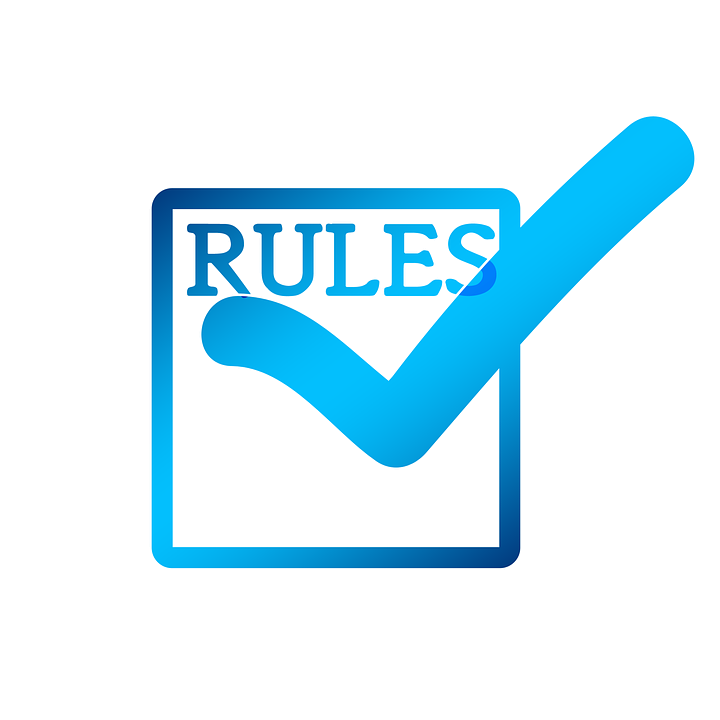 HOẠT ĐỘNG HÌNH THÀNH KIẾN THỨC
- Ví dụ 2. Tính
Giải
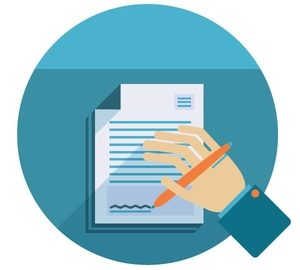 HOẠT ĐỘNG HÌNH THÀNH KIẾN THỨC
HOẠT ĐỘNG CẶP ĐÔI
?3
Tính
Giải
Chú ý
Một cách tổng quát, với hai biểu thức A và B không âm ta có


Đặc biệt, với biểu thức A không âm ta có
HOẠT ĐỘNG HÌNH THÀNH KIẾN THỨC
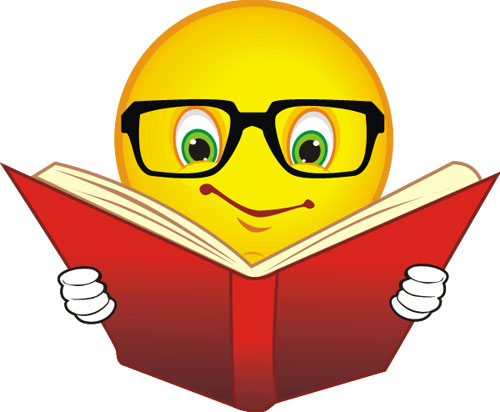 HOẠT ĐỘNG HÌNH THÀNH KIẾN THỨC
- Ví dụ 3. Rút gọn các biểu thức sau
Giải
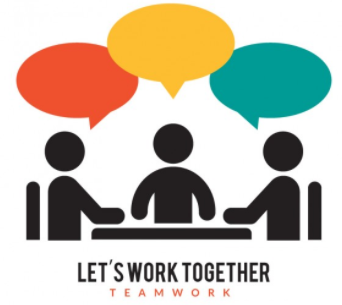 HOẠT ĐỘNG NHÓM
Rút gọn các biểu thức sau
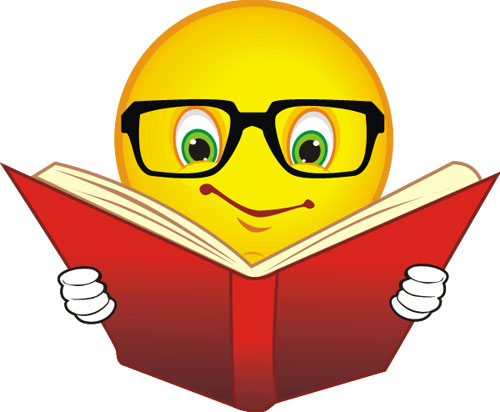 Định lí
Khai phương một tích
Liên Hệ
phép Nhân
Quy tắc
Nhân các căn thức bậc hai
phép Khai phương
Tổng quát
HOẠT ĐỘNG LUYỆN TẬP
V
E
T
I
Tính các giá trị và điền vào bảng sau để được tên một nhà toán học nổi tiếng
E
E:
I:
I
V:
     (với x < 0)
V
T:
T
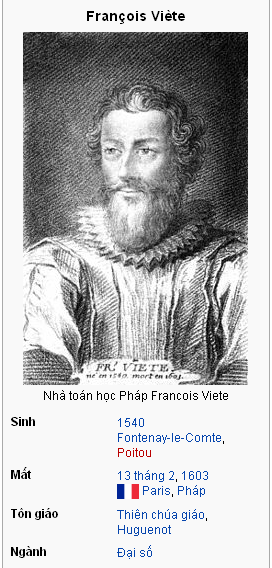 Phăng – xoa Vi – et (F – Viete) sinh năm 1540 tại Pháp. 
	Ông là nhà toán học nổi tiếng. Chính ông là người đầu tiên dùng chữ để kí hiệu các ẩn và các hệ số của phương trình, đồng thời dùng chúng trong việc biến đổi và giải phương trình. 
  Nhờ cách dùng chữ để kí hiệu mà đại số phát triển mạnh mẽ.
HƯỚNG DẪN TỰ HỌC Ở NHÀ
- Đọc lại toàn bộ nội dung bài đã học.
- Học thuộc: định lí, quy tắc khai phương một tích, quy tắc nhân các căn bậc hai, chú ý.
- Làm bài tập 17, 18, 19, 20 SGK trang 14, 15.
- Chuẩn bị tiết sau luyện tập.